Ефремова Елизавета
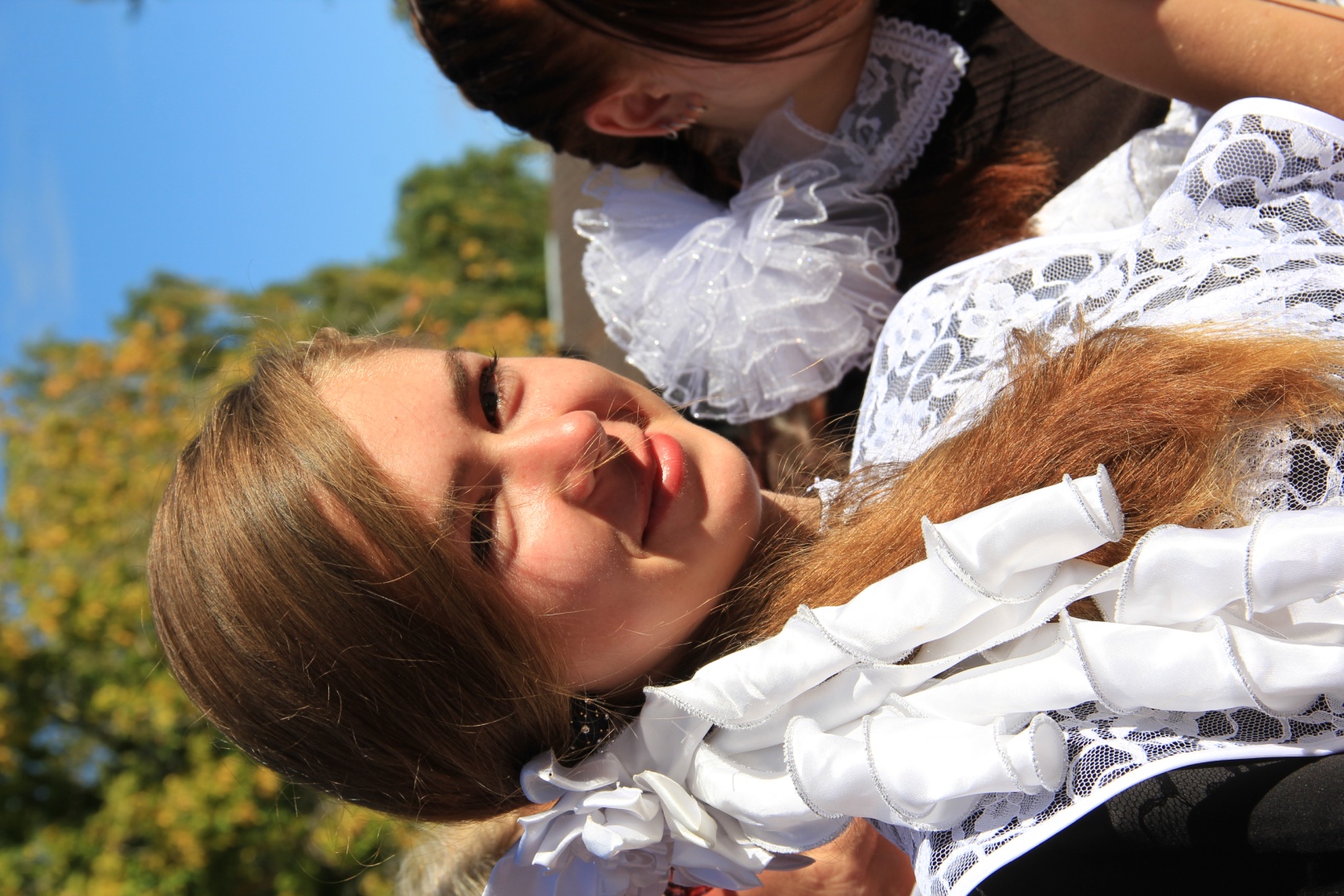 Выпускница Филиал МАОУ Тоболвоская СОШ –Карасульская СОШ
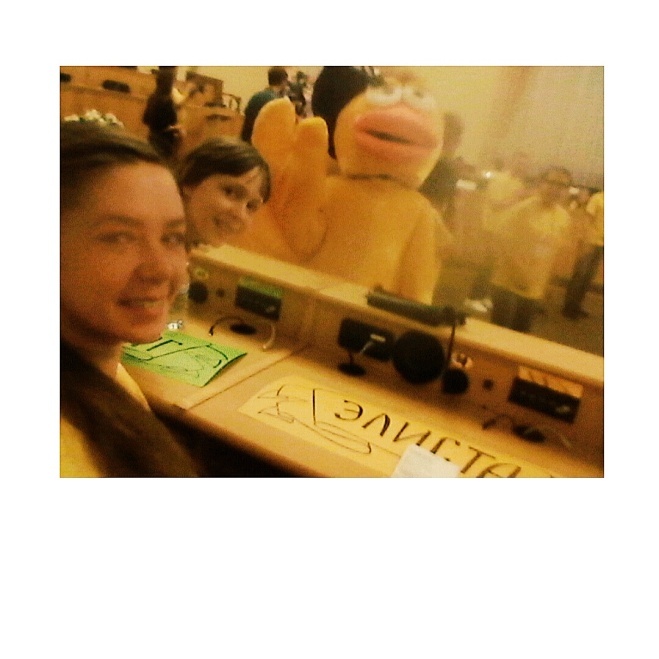 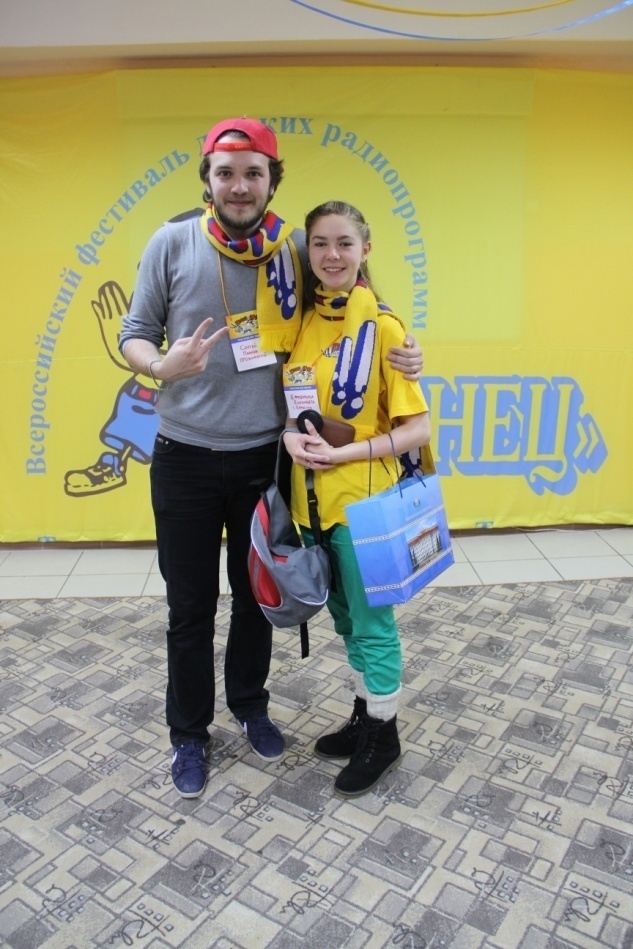 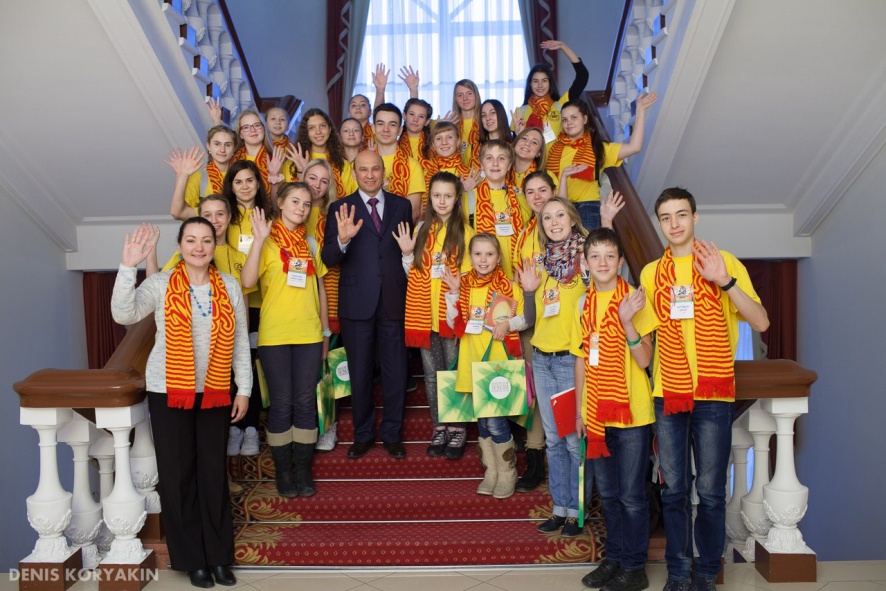 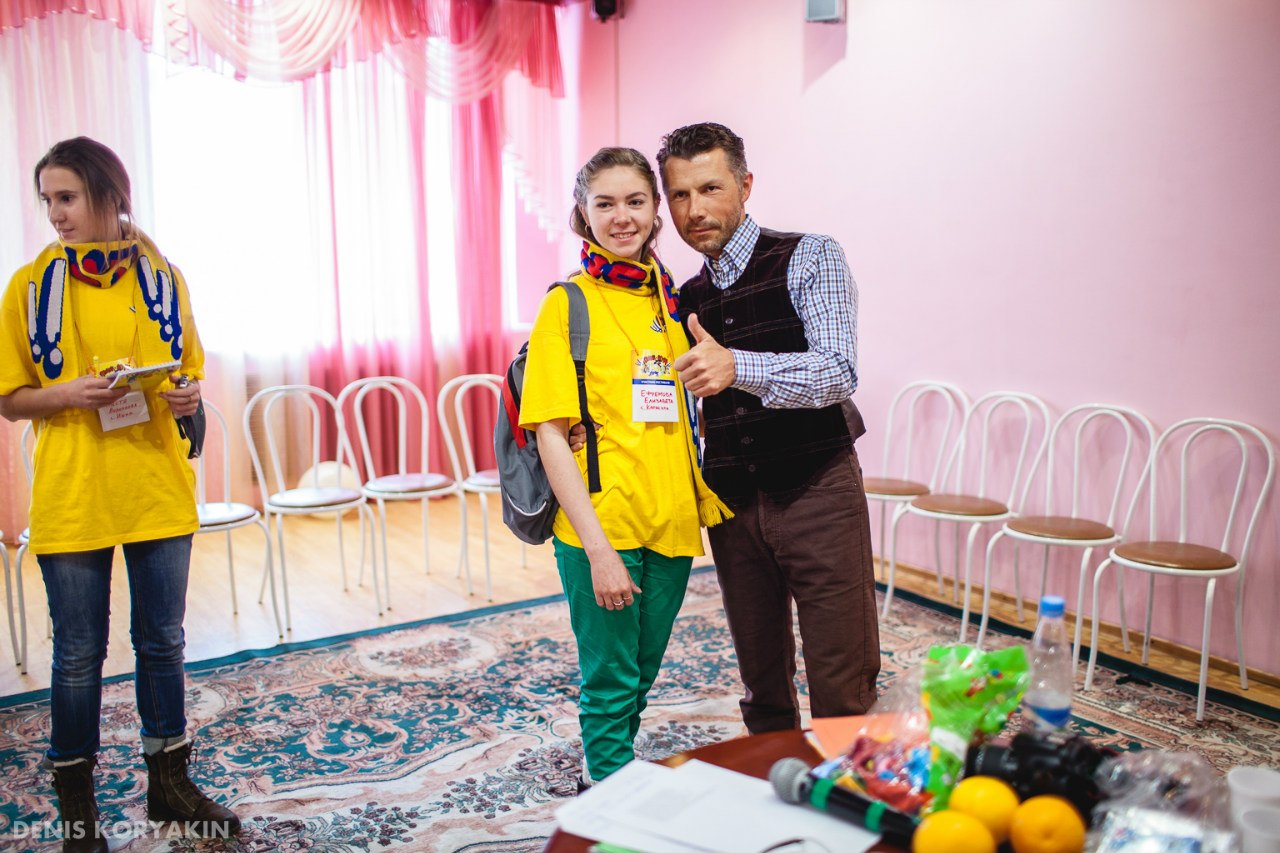 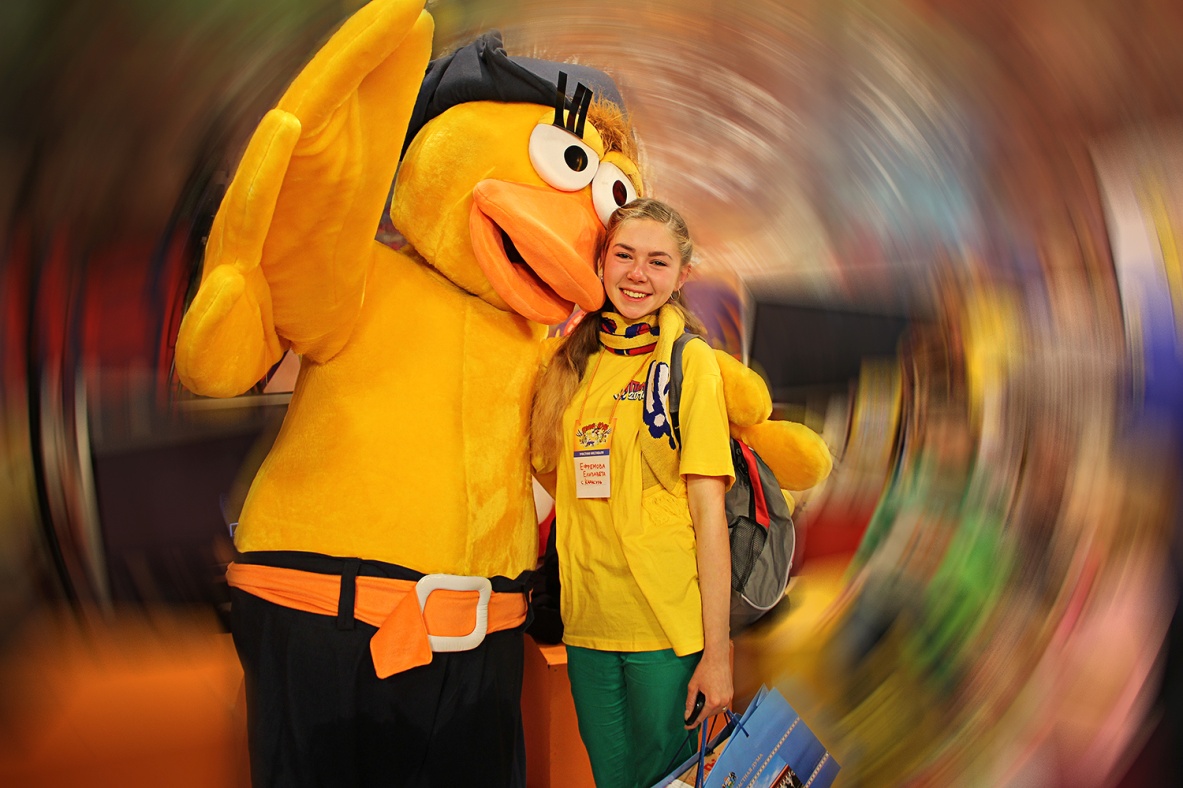 Ежегодный участник Всероссийского фестиваля детских радиопрограмм «Птенец»
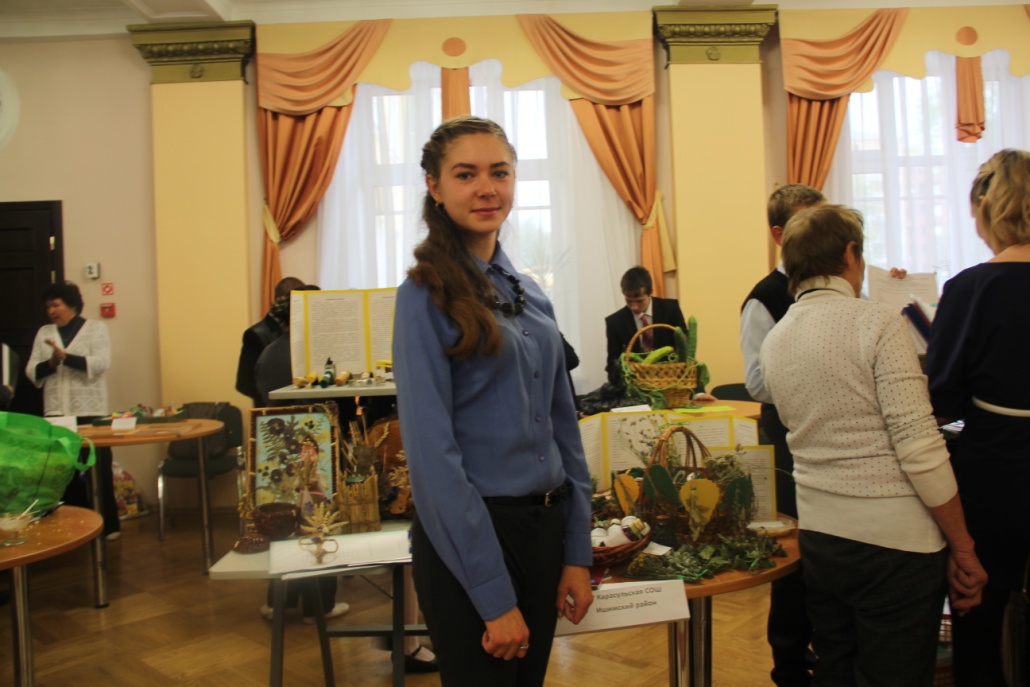 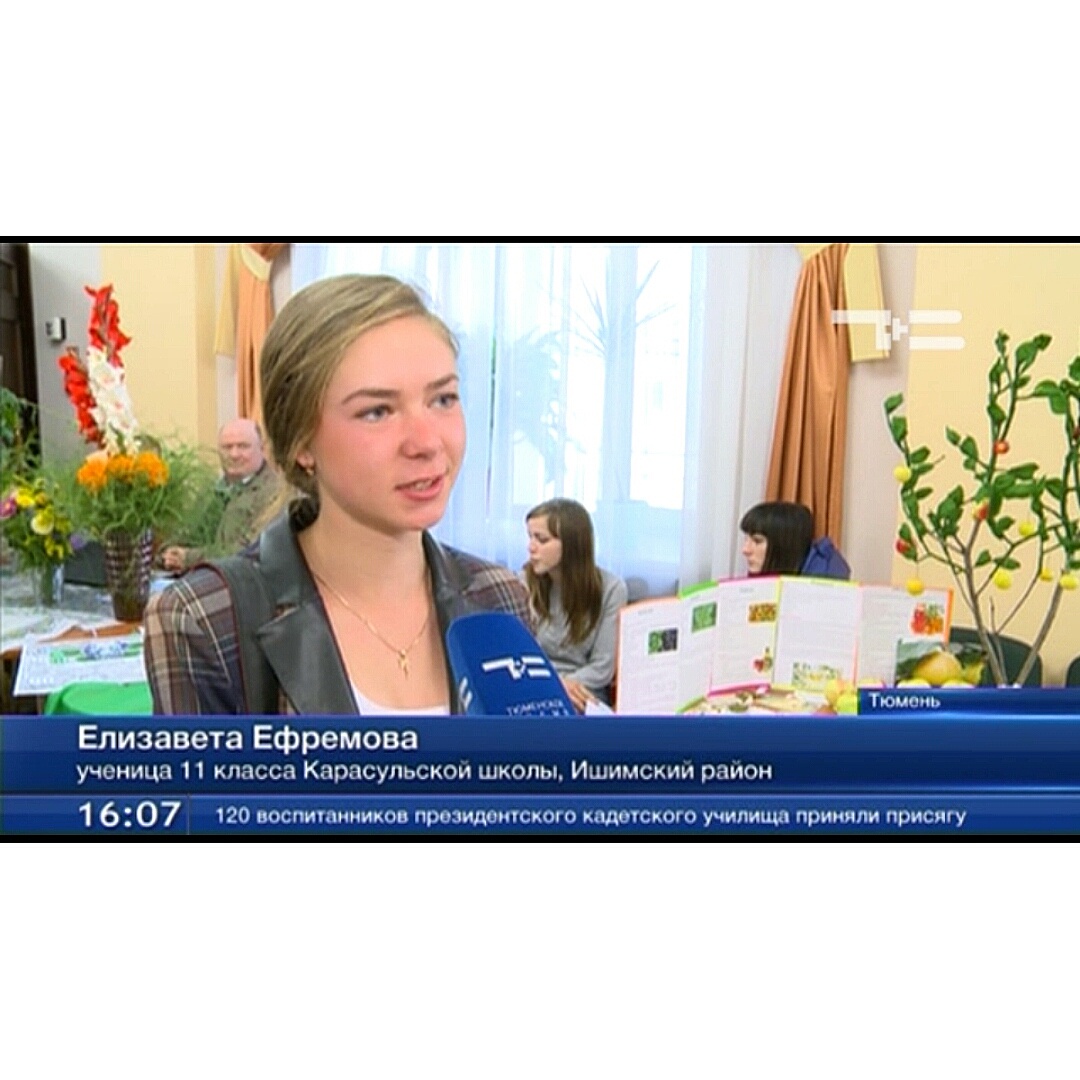 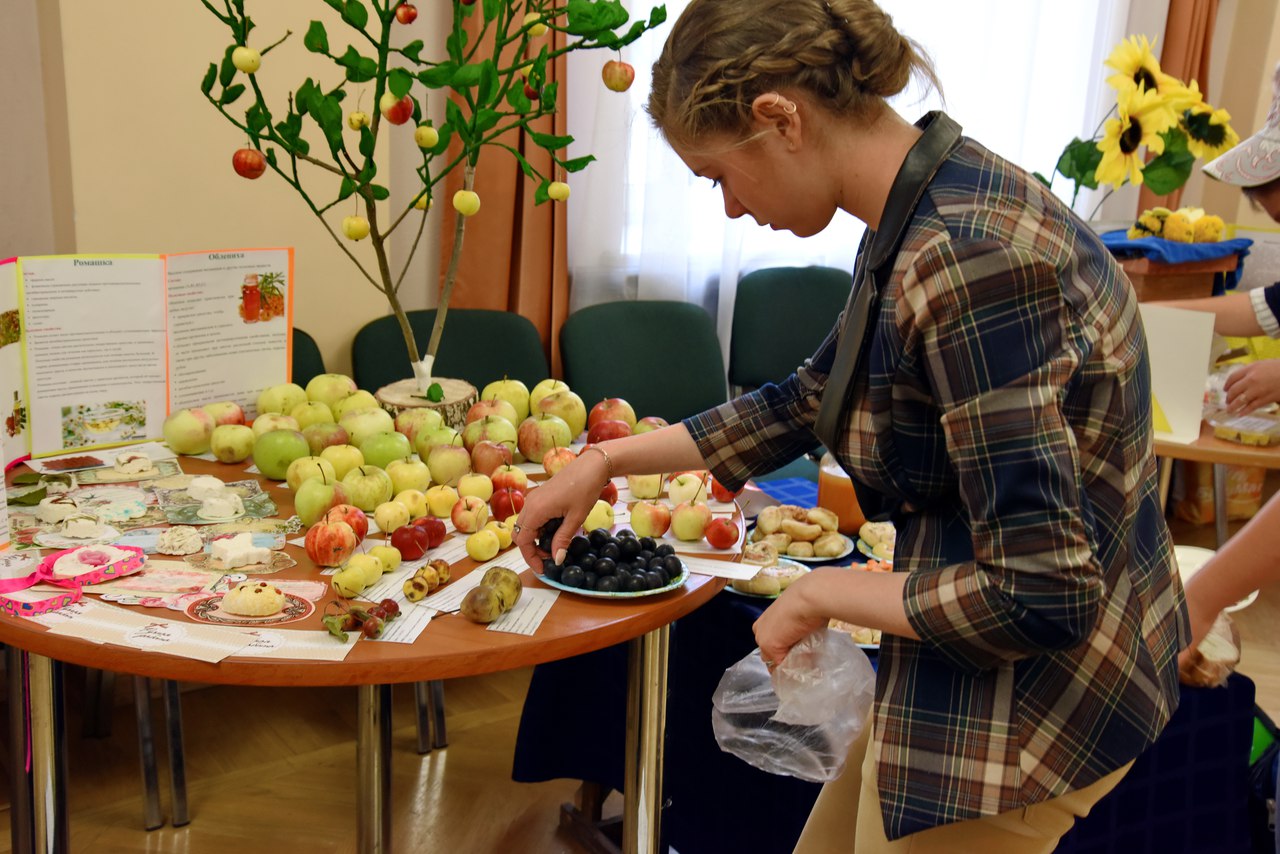 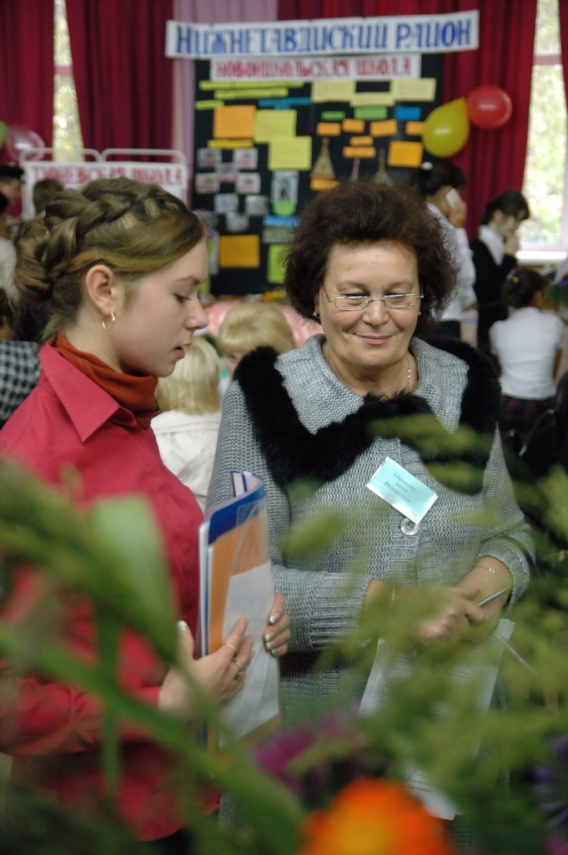 Ежегодный Дипломант Областной выставки Юннат 2013-2015
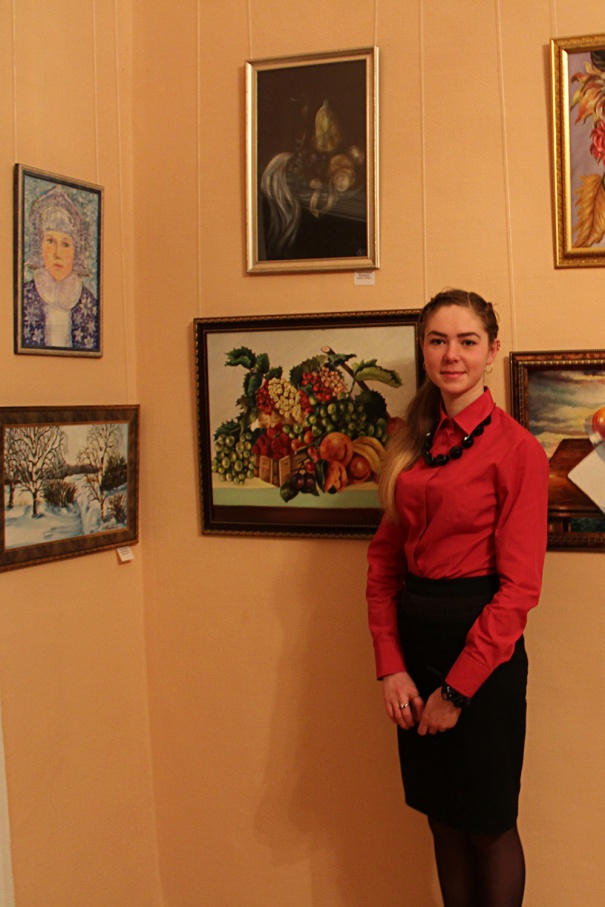 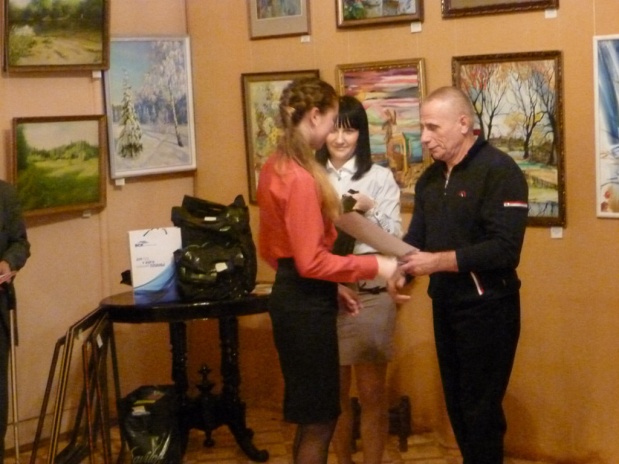 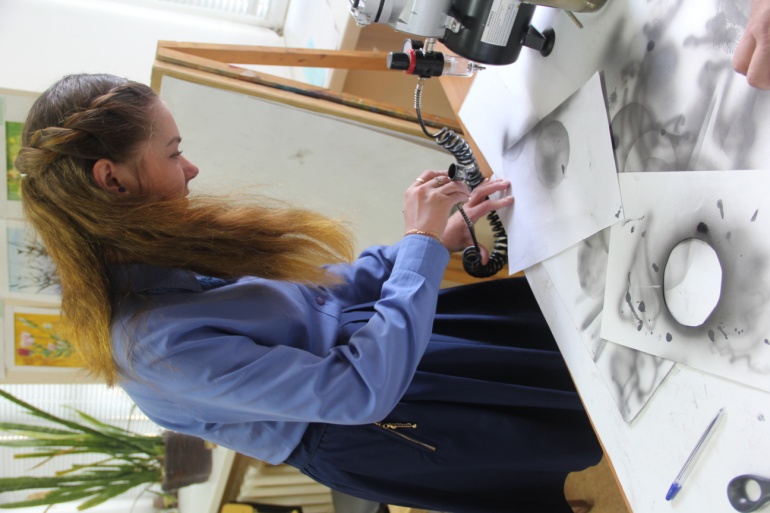 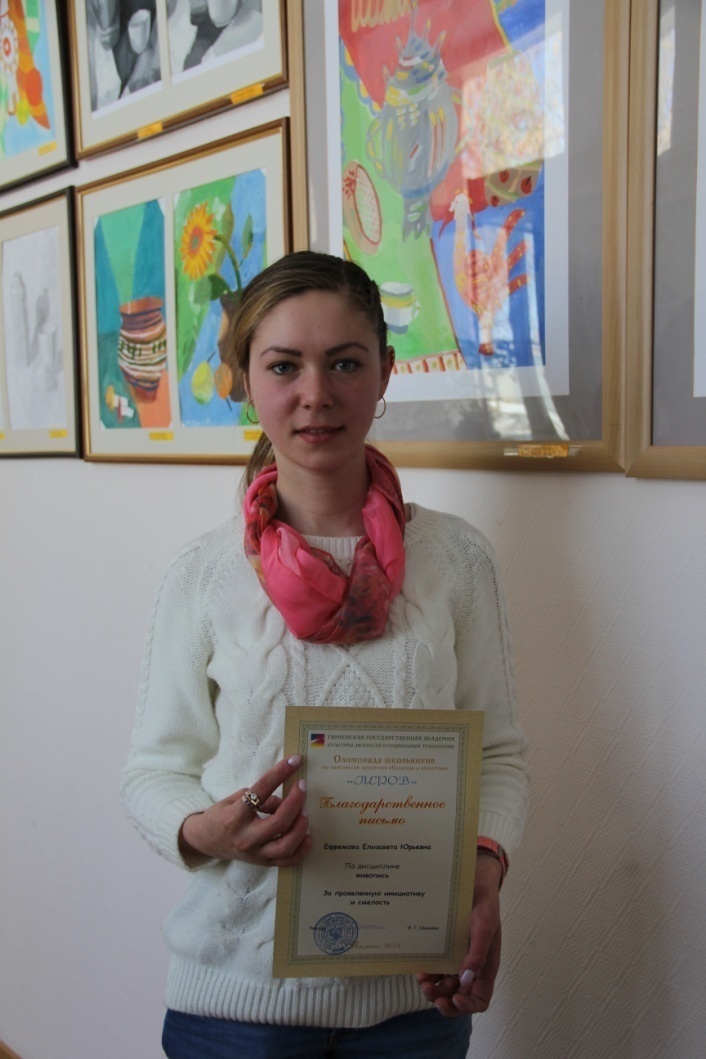 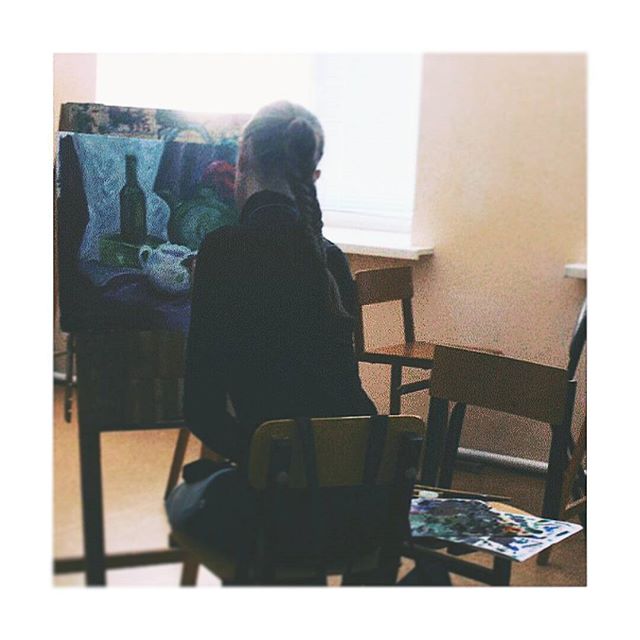 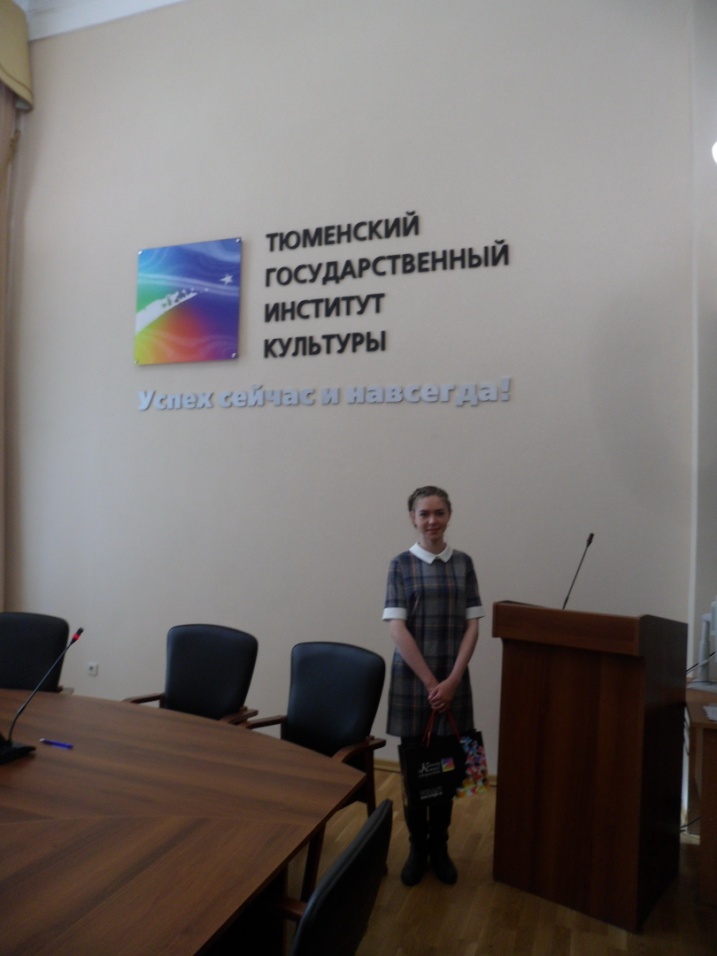 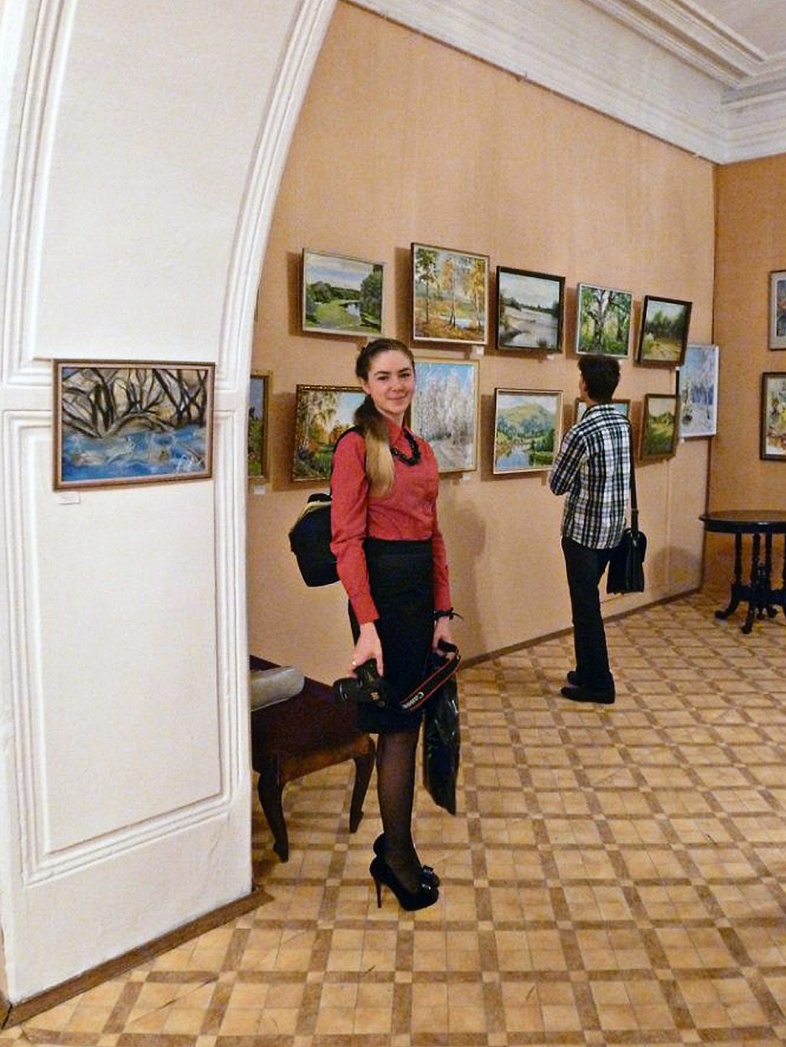 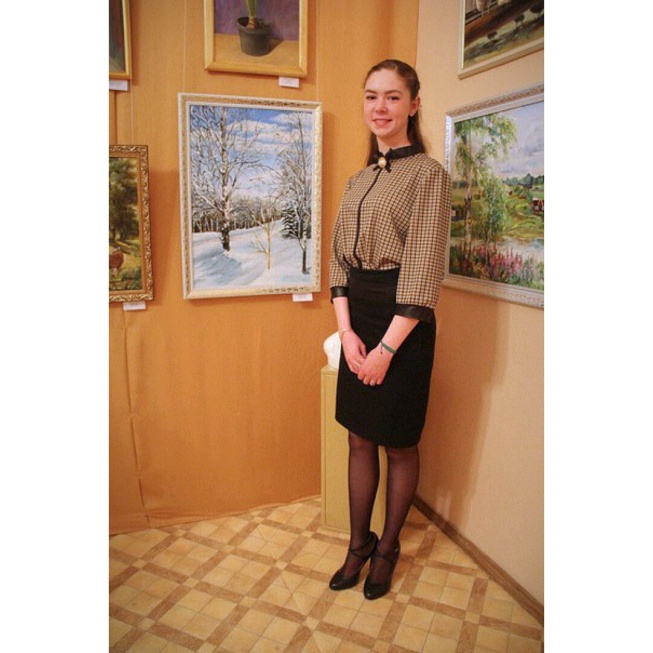 Участник межрегиональной многопрофильной олимпиады школьников «Перов»,участник городских выставок
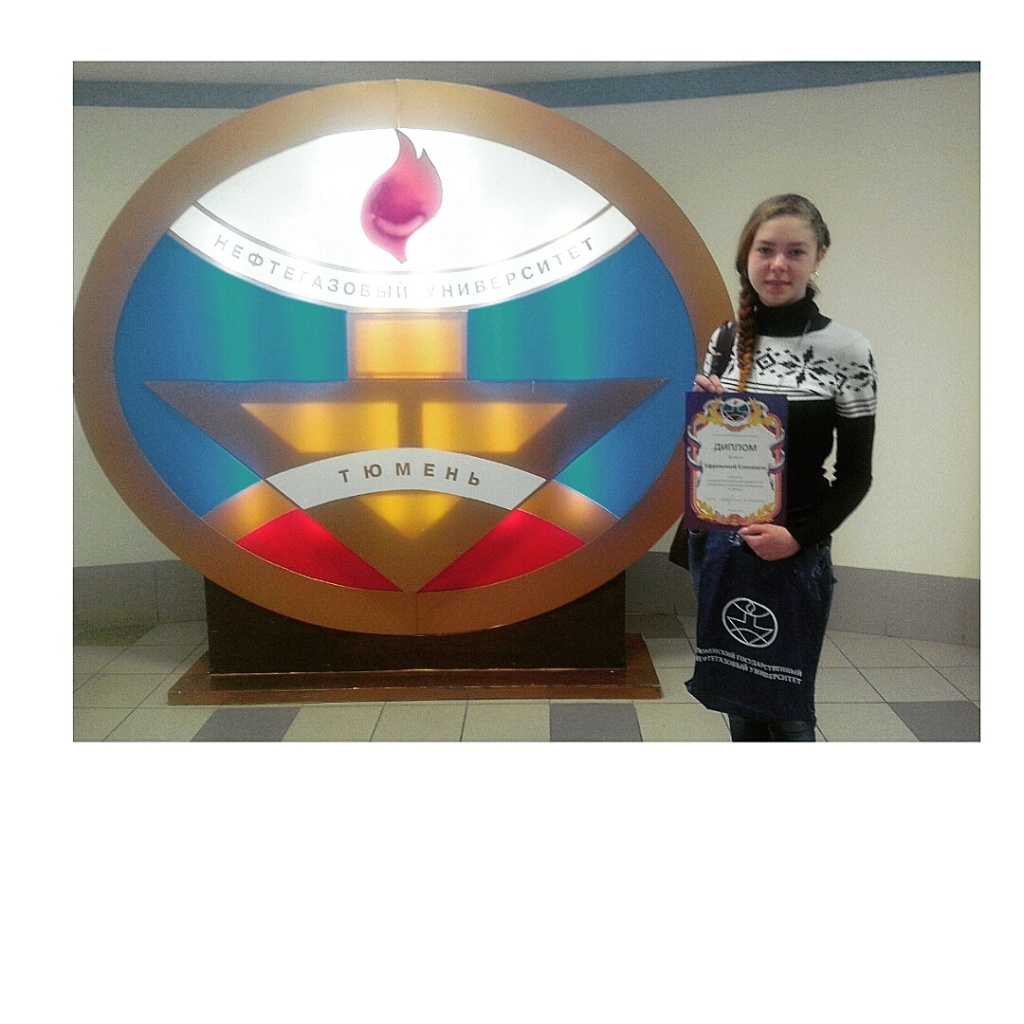 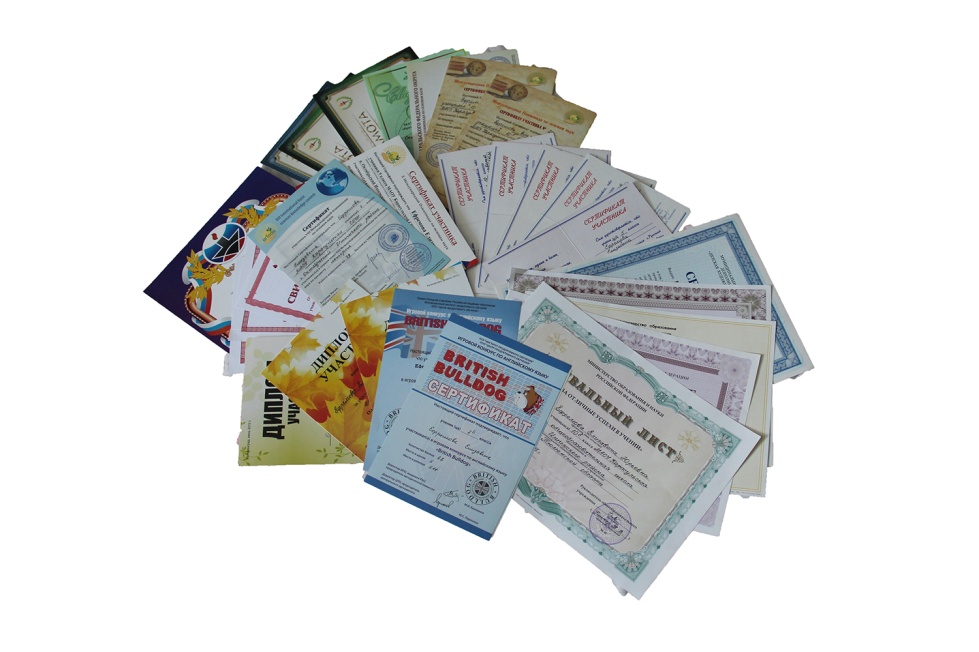 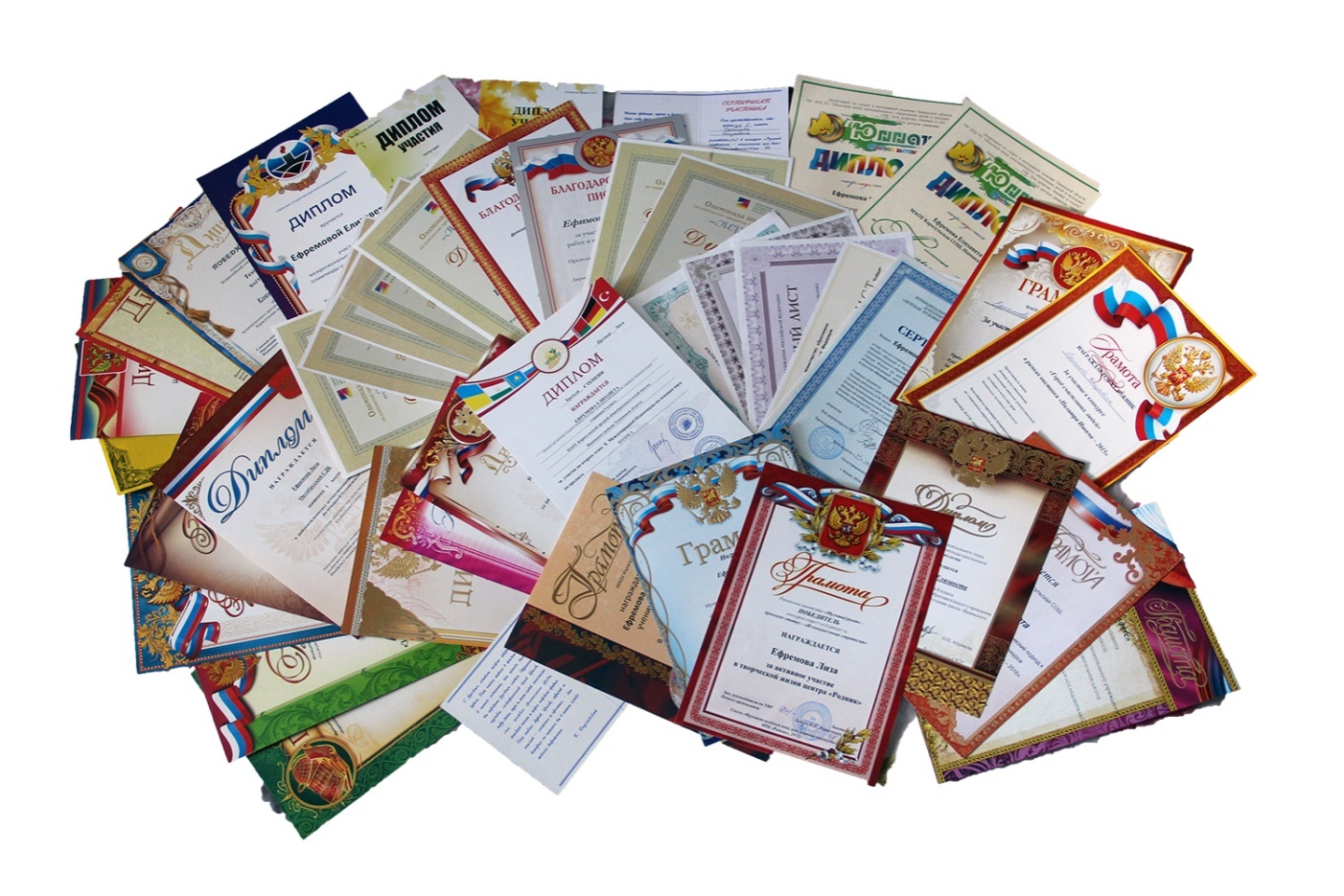 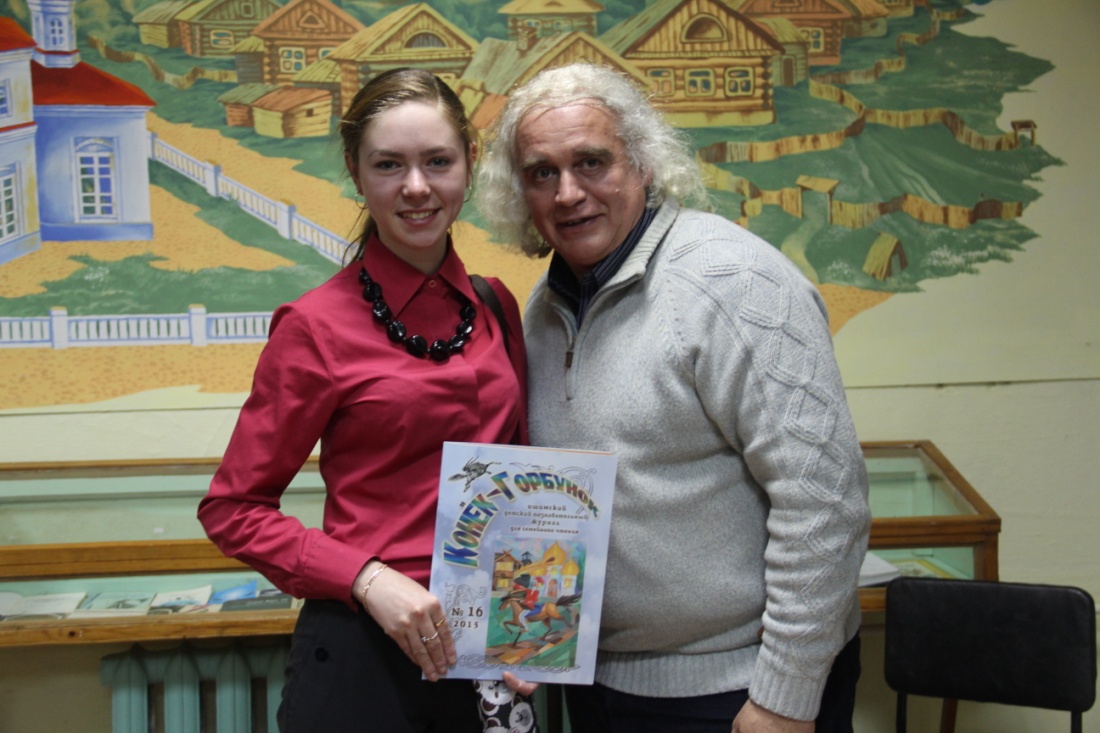 Победитель районных, областных и всероссийских конкурсов и предметных олимпиад.